«ПСИХОЛОГИЧЕСКАЯ БЕЗОПАСНОСТЬ ОБРАЗОВАТЕЛЬНОЙ  СРЕДЫ  И ЛИЧНОСТИ» (педагог-психолог Юдина Е.К.)
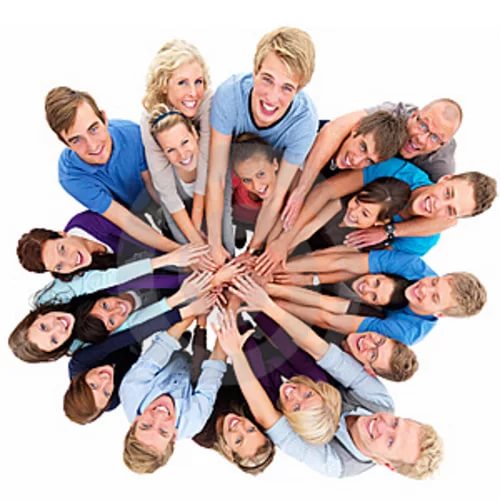 ПСИХОЛОГИЧЕСКАЯ БЕЗОПАСНОСТЬ ЛИЧНОСТИ:
Защищенность от угроз, психологического насилия, унижения и оскорбления, от того, что заставляют делать против желания, от заброшенности, пренебрежительного и недоброжелательного обращения
«Неправильно лечить голову без тела, а тело без души» (Сократ)
Факторами риска в образовательной среде могут быть:
Недостаточное обеспечение педагогическими кадрами, материально-технической базы 
Низкая активность воспитанников и педагогов 
Несформированность социальных и практических навыков, умений и опыта 
Уровень воспитания и культуры 
Личностно-психологические характеристики участников учебно-воспитательного процесса, несформированность представлений и профилактики психического и физического здоровья
Характеристики, уменьшающие способность образовательной среды быть безопасной:
Переполненные группы, где бывает трудно сохранить нацеленность на обучение и педагог не успевает уделить внимание максимальному количеству воспитанников 
 Недостаток заботы педагогов при наличии жесткой дисциплины; неприятие других культур 
 Отчуждение и предвзятое отношение к воспитаннику со стороны сверстников и/или педагогов, узких специалистов 
 Напряженность в межличностных отношениях и несоответствие требованиям
ОСНОВНЫЕ  КРИТЕРИИ ГОТОВНОСТИ  ПЕДАГОГА  К РАБОТЕ С  ДЕТЬМИ
Устойчивая позиция педагога, проявляющаяся в активности, адекватности действий и отношений, внутреннюю согласованность и отсутствие внешних и внутриличностных конфликтов.

Гуманистическое отношение к детской личности, проявляющееся в ориентации педагога не на абстрактный идеал, а на потребности и внутренних возможностях каждого ребенка, искренний интерес и любовь к детям.
Рекомендации педагогам
увидев любое сопротивление воспитанника, поищите конкретные причины случившегося. 
позиция воспитателя укрепляется при уважении к  ребенку, признании ценности его неповторимой личности, на которого нельзя (да и что толку!) давить, но с которым нужно вместе работать. 
воспитателю, планирующему занятие, нужно быть готовым к тому, что какое-то из запланированных заданий  в процессе может дать сбой 
воспитателям нужно забыть формулировку «дети должны усвоить, запомнить, выполнить…».
ЦВЕТОК  НАСТРОЕНИЯ
УГОЛОК  УЕДИНЕНИЯ
НАСТЕННОЕ ПАННО « МОЕ  НАСТРОЕНИЕ»
КОВРИК  ЗЛОСТИ
СТАКАНЧИК  ДЛЯ  КРИКА
ИГРЫ  НА СБЛИЖЕНИЕ ДРУГ  с  ДРУГОМ
ИГРА « ВОЛШЕБНЫЙ  СТУЛ»
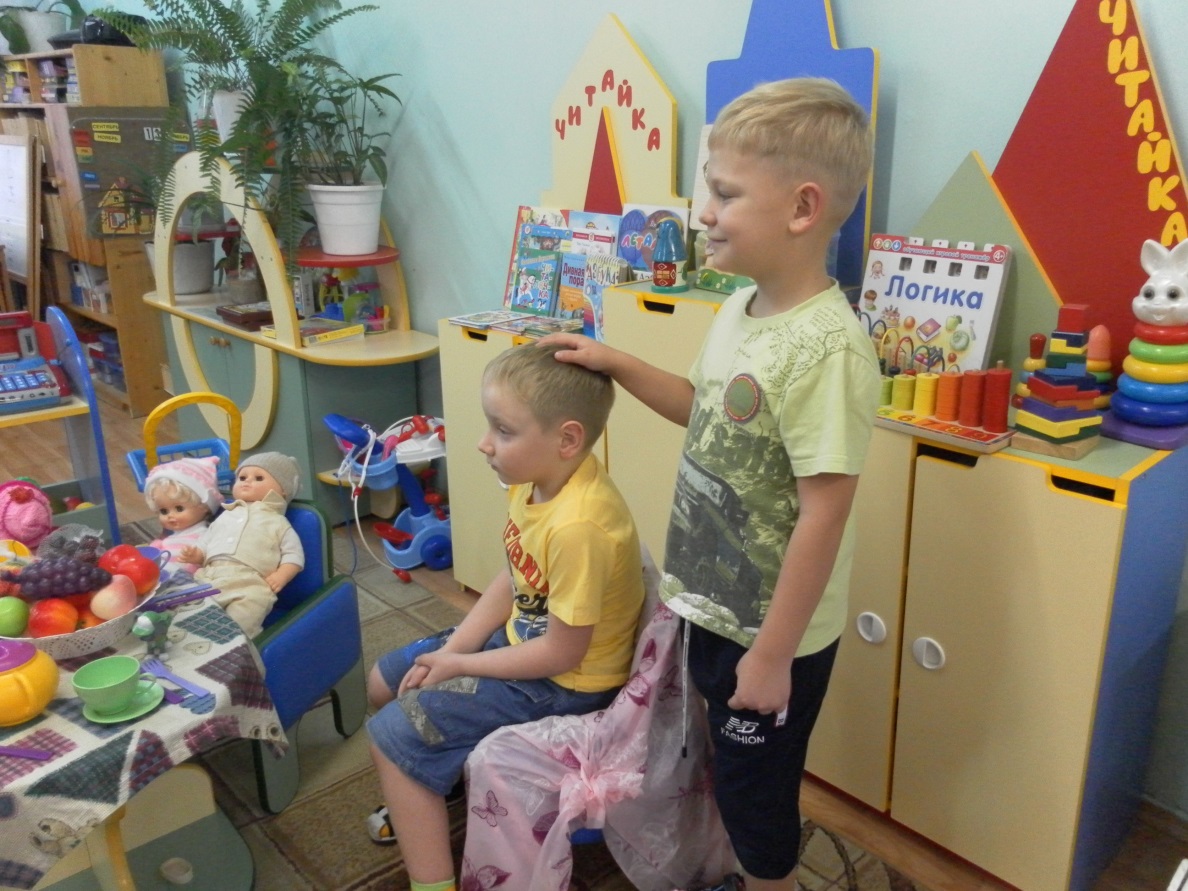 ОСТРОВ  ПРИМИРЕНИЯ
СЕНСОРНАЯ  КОМНАТА
Психологическая разгрузка
ФИЗКУЛЬТУРНЫЕ  ПАУЗЫ
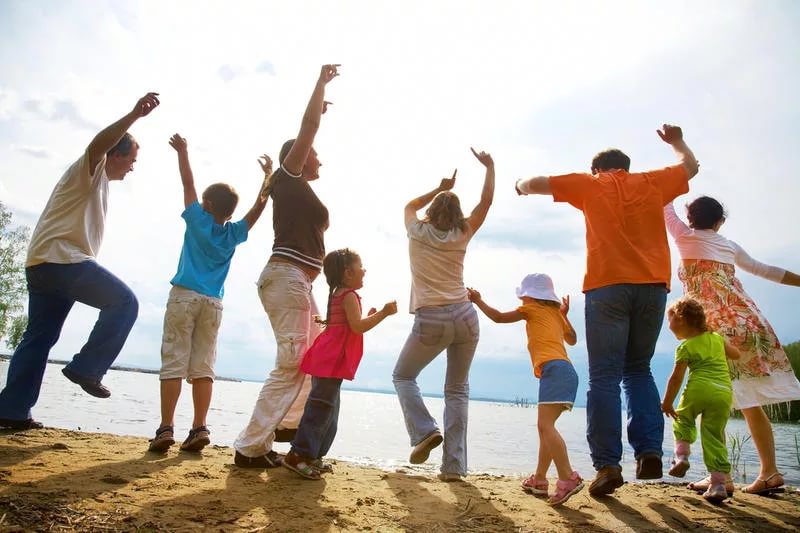 РЕЛАКЦАСИЯ  КАК  СРЕДСТВО СНЯТИЯ  ПСИХИЧЕСКОГО  НАПРЯЖЕНИЯ  У  ДЕТЕЙ.
Упражнение «Рыбки и водоросли»
Упражнение « Солдат и тряпичная кукла»
Упражнение «Сосулька» 
Упражнение «Воздушный шар»
«Дышим тихо, спокойно и плавно»
Упражнение «Огонь и лед» 
Упражнение «Росток»
РАБОТА  С  РОДИТЕЛЯМИ
Анкетирование ребёнка с помощью родителей на тему «Вот я какой!»;
Творческая выставка (рисунок «Моя семья»); 
Совместный тематический рисунок «Что нас радует?» ;
Мастер-класс по разучиванию с родителями психогимнастики;
Индивидуальные беседы;
Консультация  «В мире детских эмоций»;
«Заочные» консультации; 
Родительское собрание «Эмоциональное благополучие ребёнка. Что это такое? »;
Тренинг «Эффективность общения с детьми».
Правила общения
принимать ребенка таким, какой он есть;
верить в его позитивное развитие;
стараться понимать  его эмоциональное состояние;
оказывать  поддержку , помощь и проявлять сопереживание; 
создавать  у детей  позитивное  отношение к самому себе;
общаться эмоционально, проявляя ласку;
старайтесь сохранять спокойствие и уравновешенный тон;
стараться, чтобы всем в группе было  интересно, не скучно, чтобы дети были заняты;
не принуждать  детей  к взаимодействию, деятельности;
находить с каждым ребенком индивидуальный контакт, стиль общения, ребенок должен чувствовать, что вы выделяете его из группы детей.